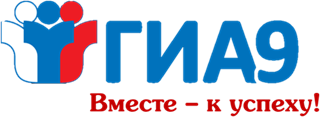 Во время проведения экзаменаЗАПРЕЩАЕТСЯ
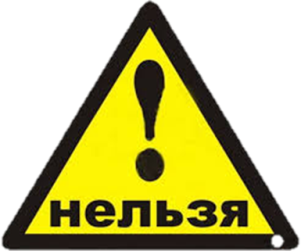 выноситьэкзаменационныематериалы
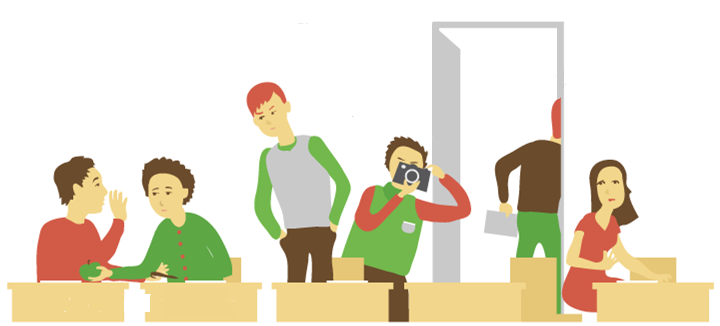 фотографировать
разговаривать
пересаживаться
вставатьс места
обмениваться предметами
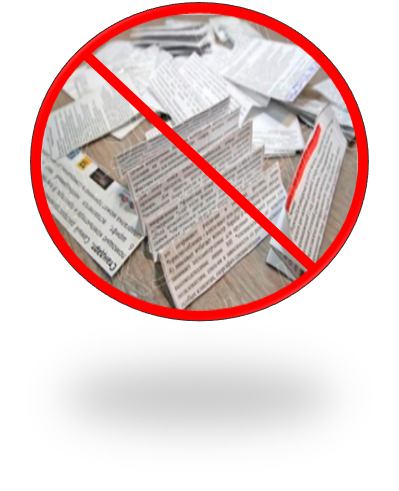 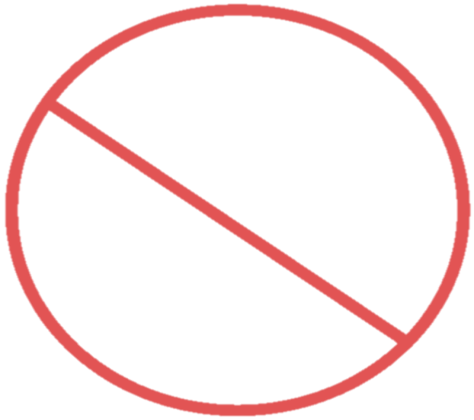 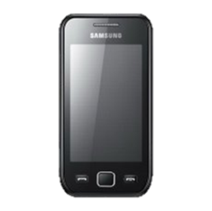 за наличиесправочных материалов,письменных заметок ииных средств храненияи передачи информации
за наличиесредств связи,фото-, аудио-и видеоаппаратуры
ВНИМАНИЕ!!!УДАЛЕНИЕ С ЭКЗАМЕНА!АННУЛИРОВАНИЕ РЕЗУЛЬТАТА!
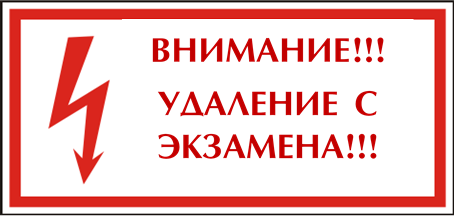